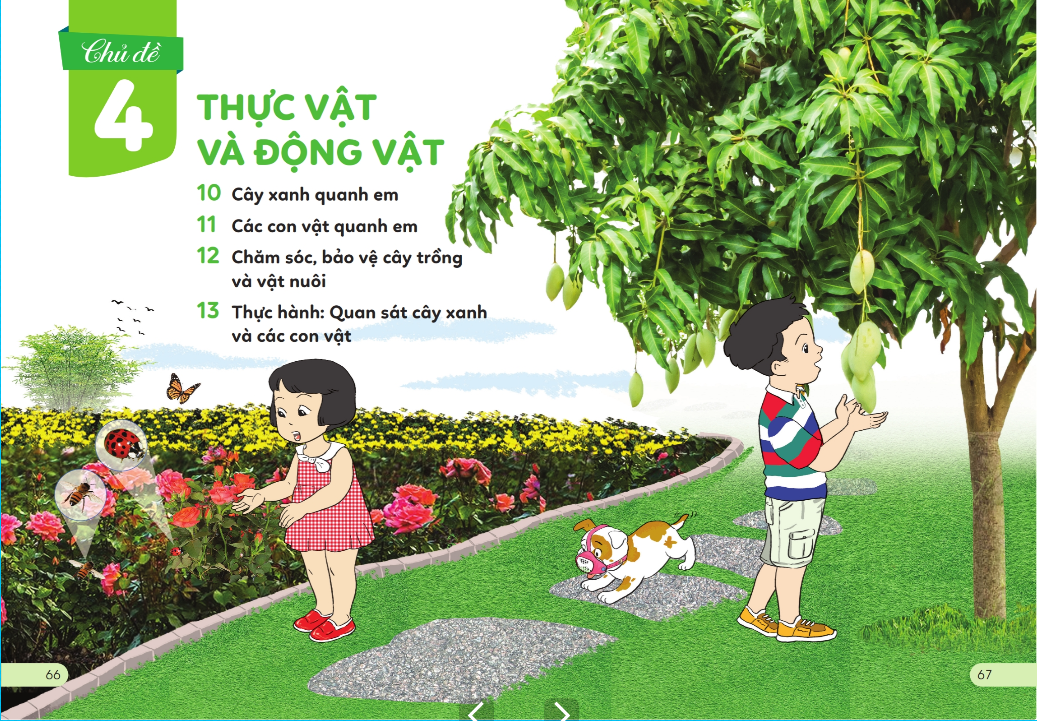 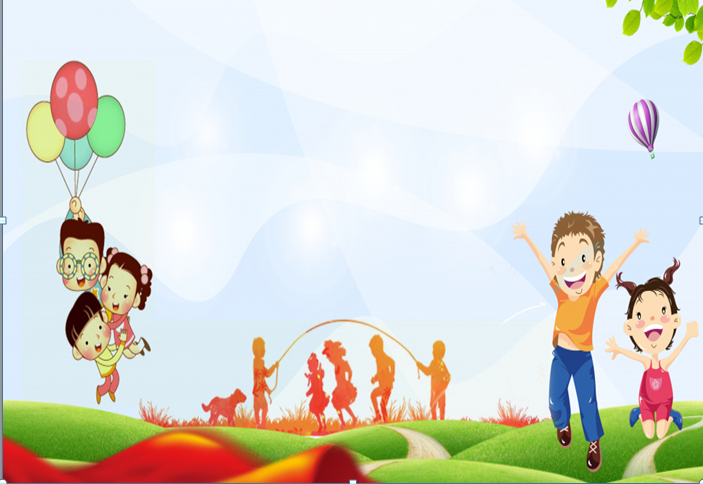 Bài 10 :
CÂY XANH QUANH EM
(tiết 1)
KHỞI ĐỘNG
HOẠT ĐỘNG 1
Nhận biết một số cây
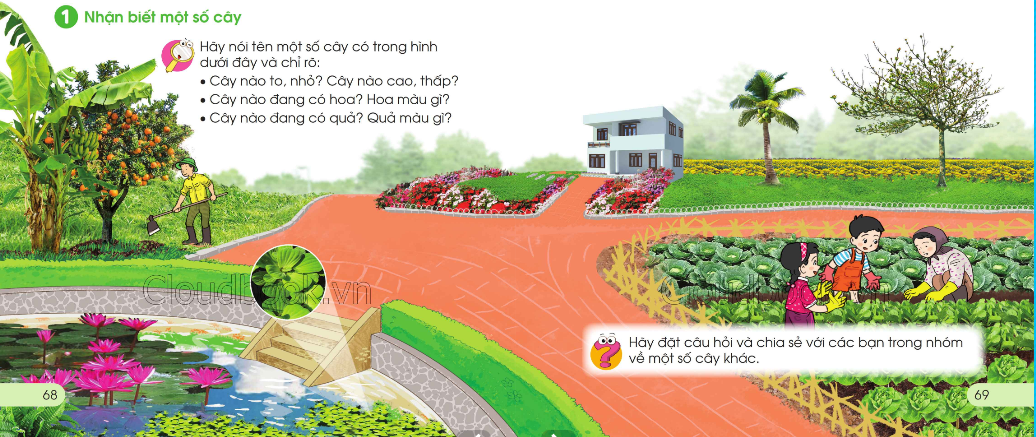 Quan sát tranh  và thảo luận nhóm về một số cây có trong tranh và  đặc điểm của chúng
Kể tên một số cây 
mà em biết
Thảo luận nhóm 4
Giới thiệu một số loài cây khác
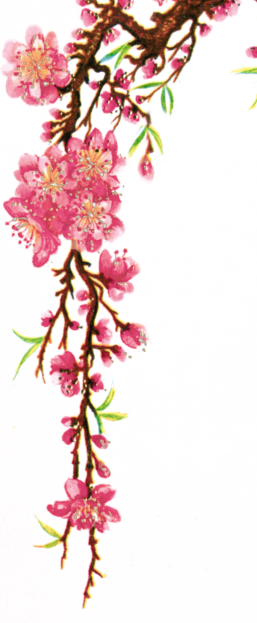 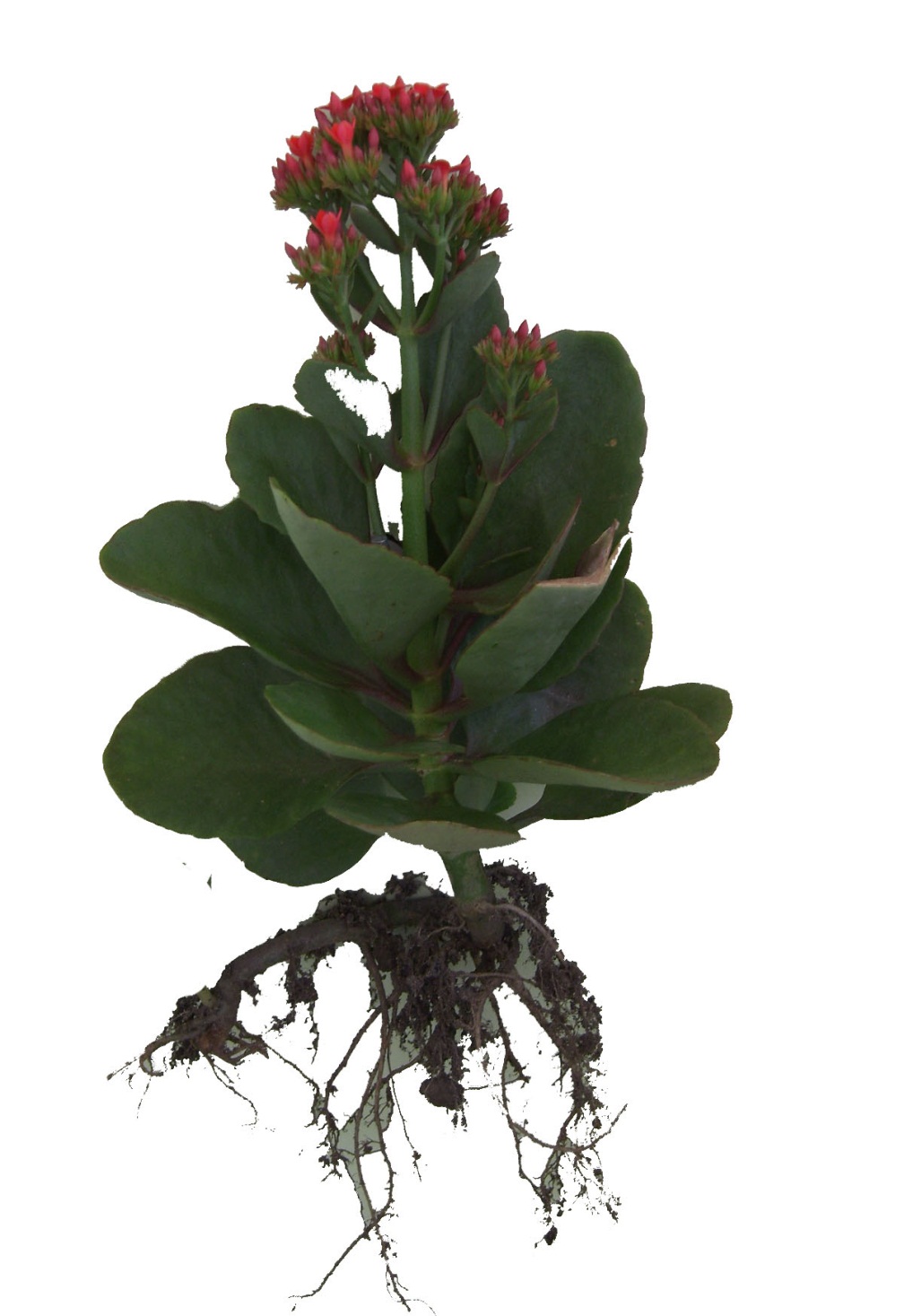 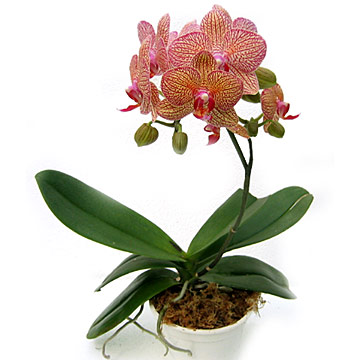 Cây sống đời
Cây hoa lan
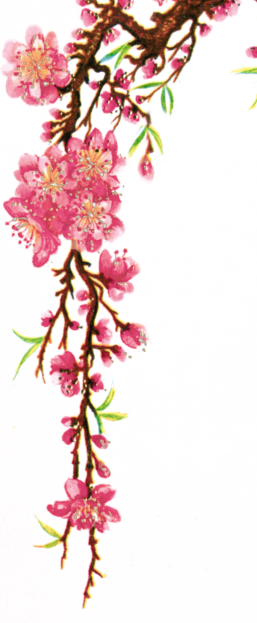 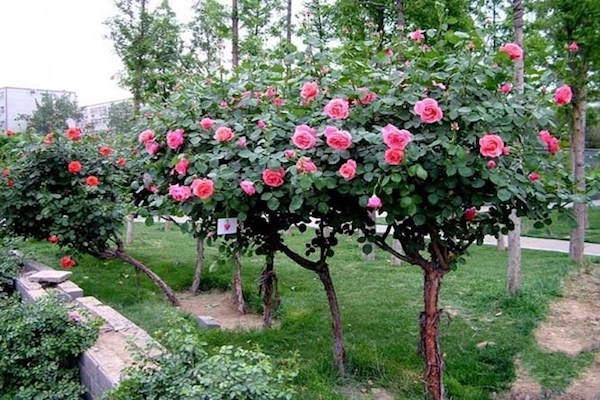 Cây hoa hồng
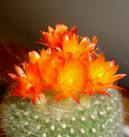 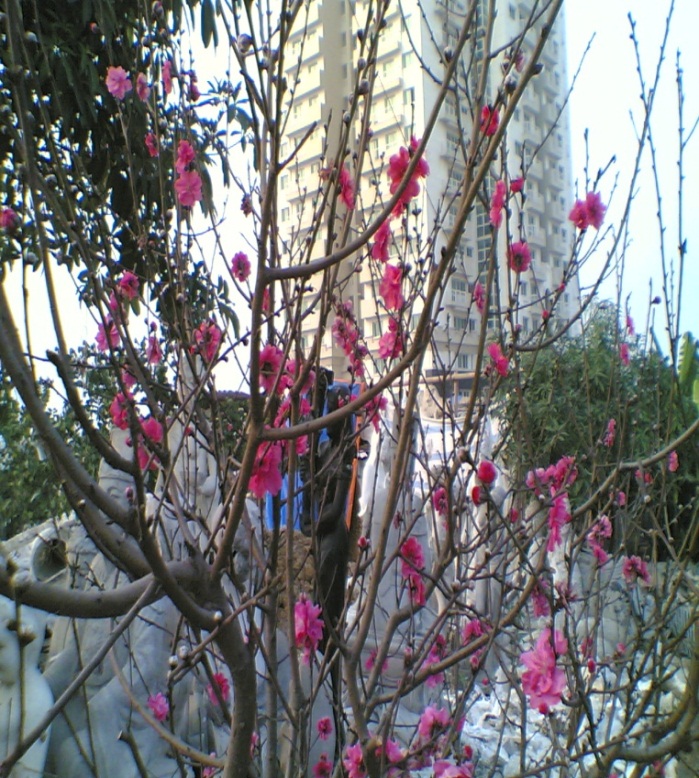 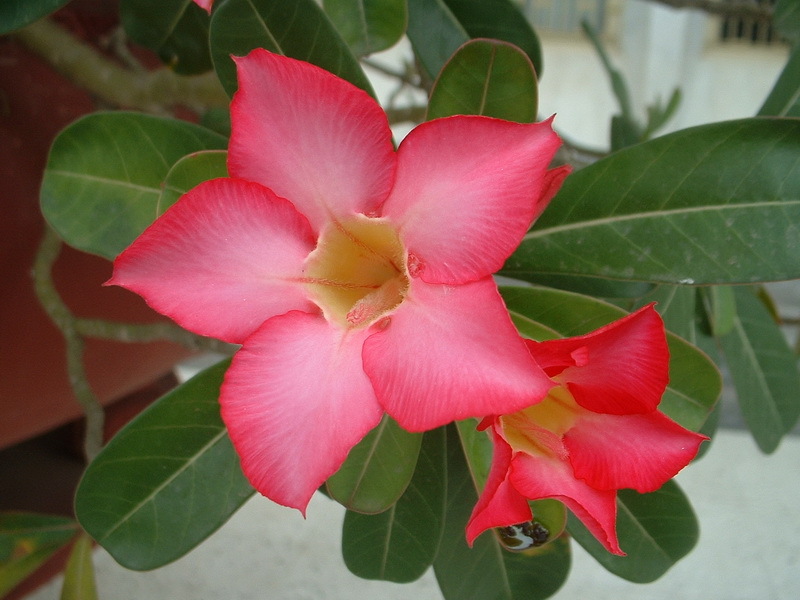 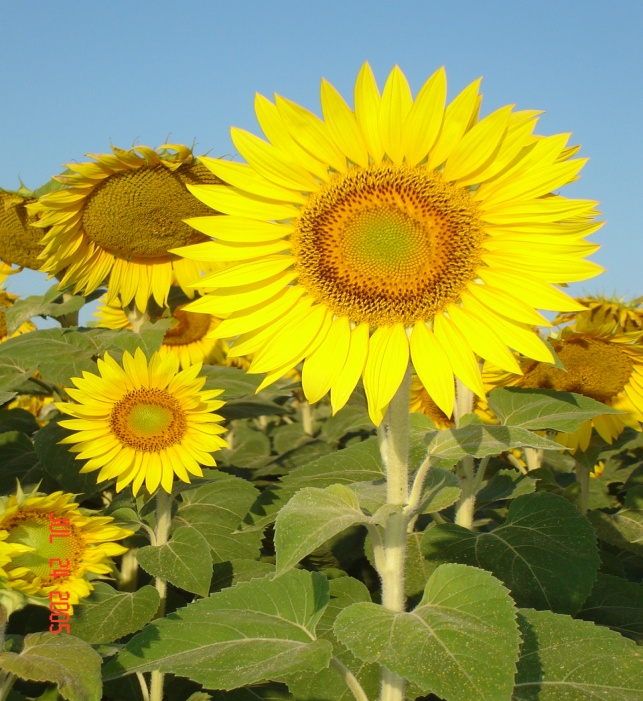 Hướng dương
Cây hoa xương rồng
Cây hoa sứ
Cây hoa đào
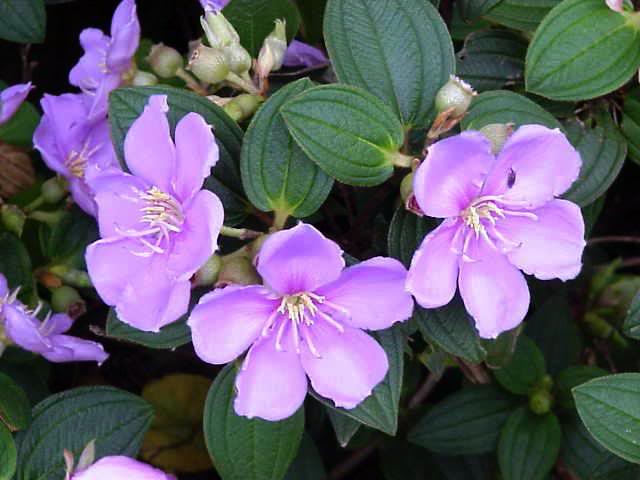 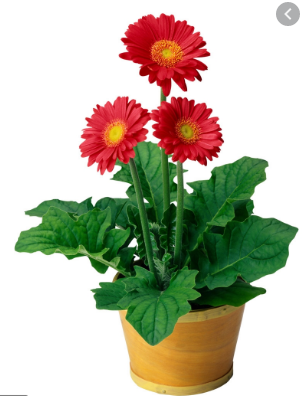 Cây hoa mua
Cây hoa đồng tiền
Cây hướng dương
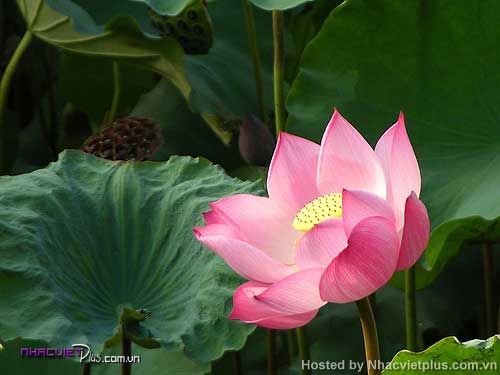 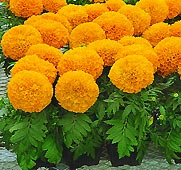 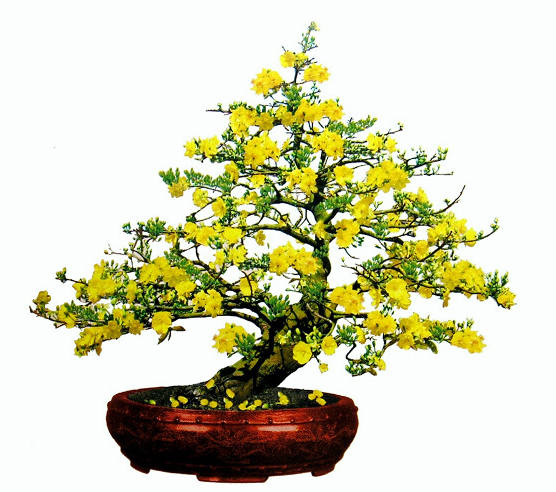 Cây hoa sen
Cây hoa mai
Cây cúc vạn thọ
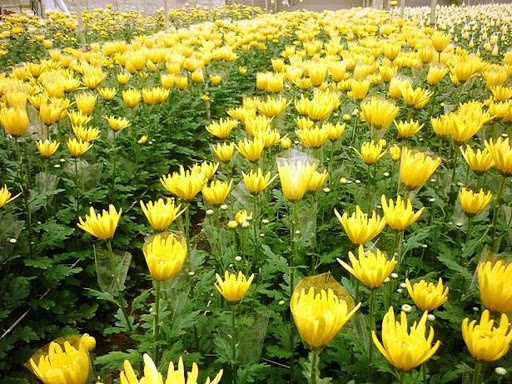 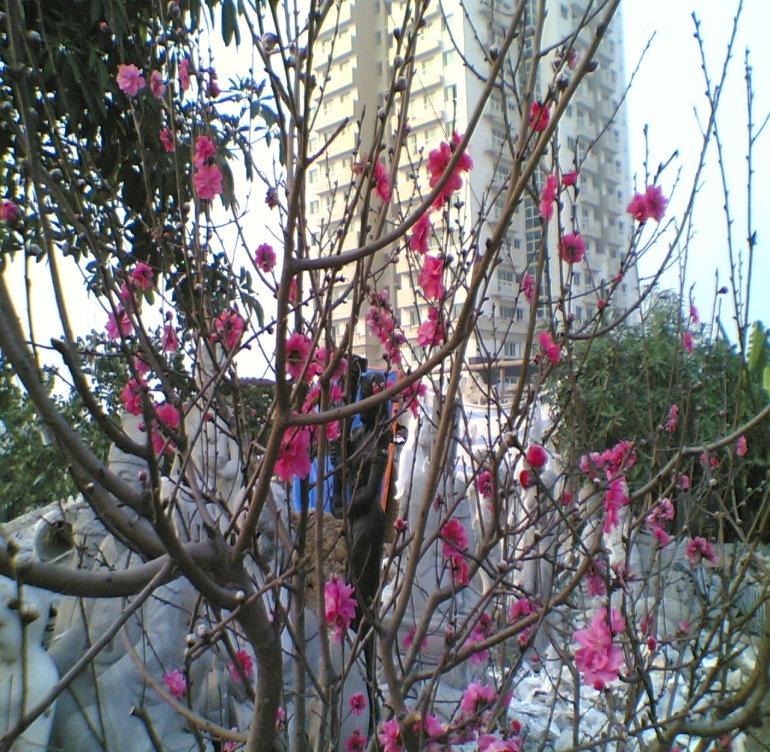 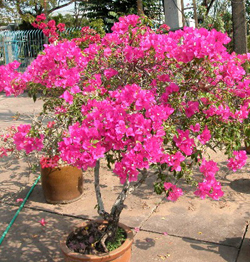 Cây hoa đào
Cây hoa cúc
Cây hoa giấy
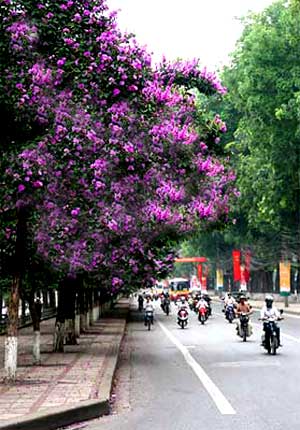 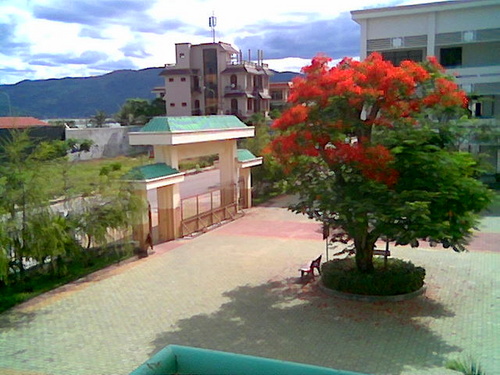 cây bằng lăng
cây phượng
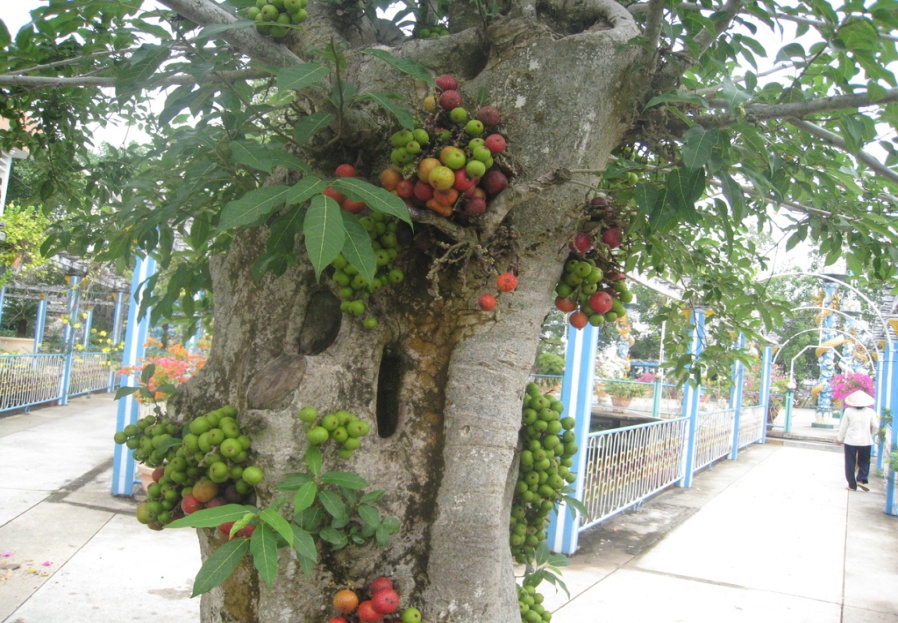 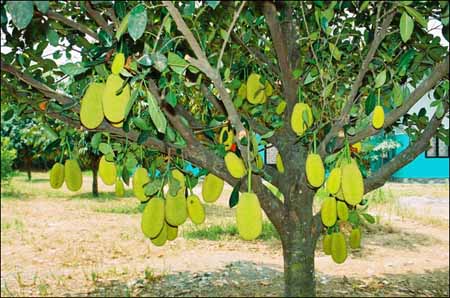 cây sung
cây mít
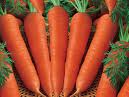 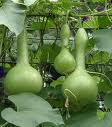 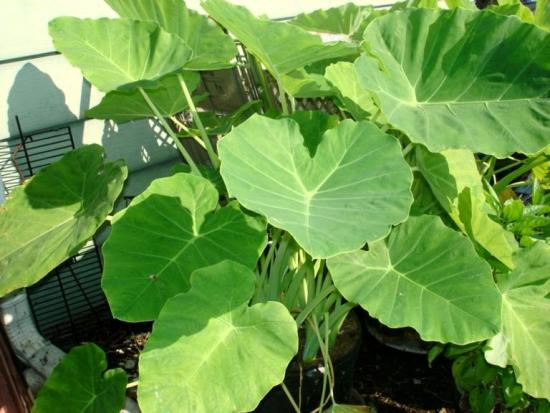 Cây bầu
Cây bắp cải
Cây  cà rốt
Cây dọc mùng
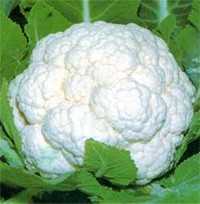 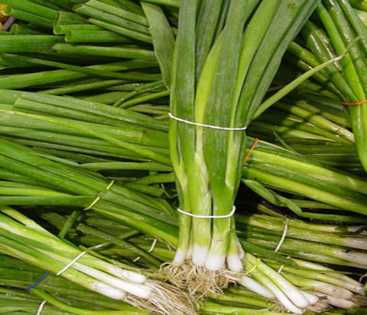 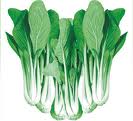 Cây súp lơ
Cây hành
Cây cải ngọt
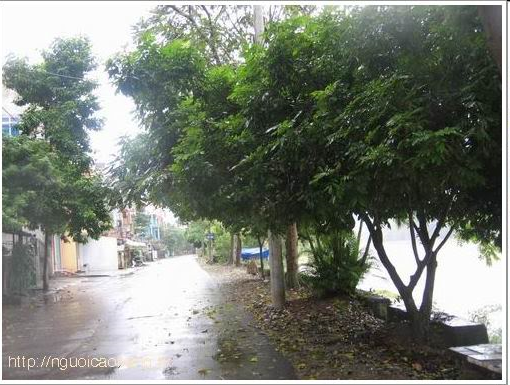 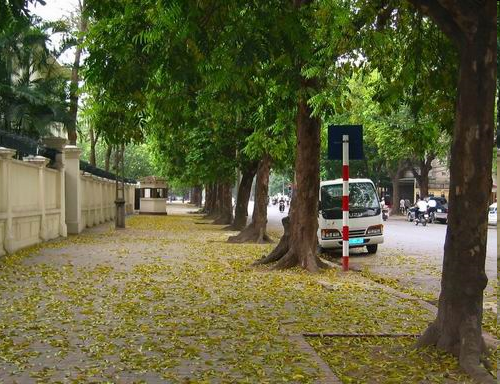 Cây xà cừ
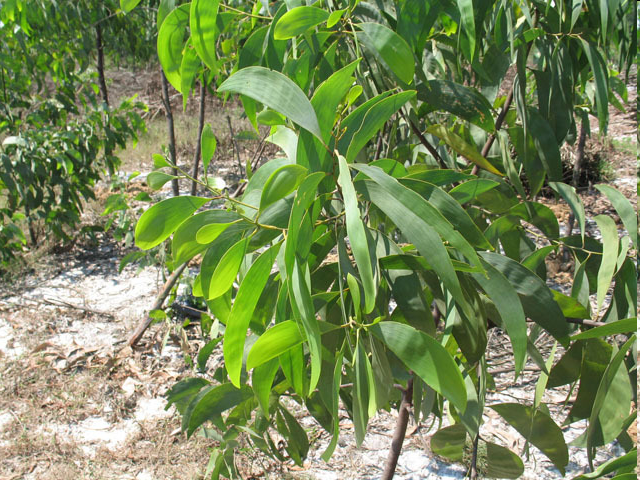 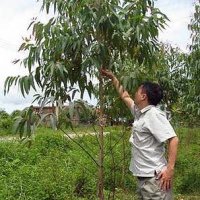 Cây bạch đàn
Cây keo lá tràm
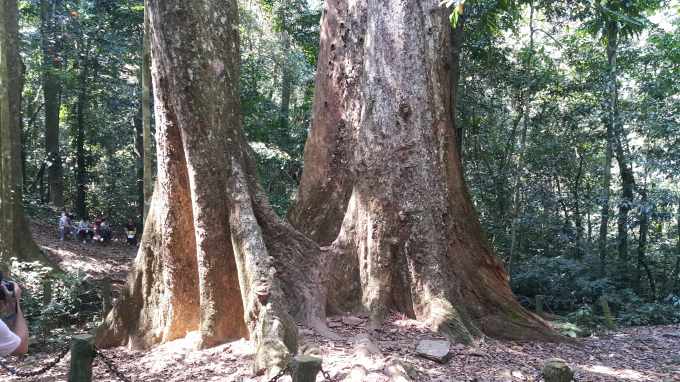 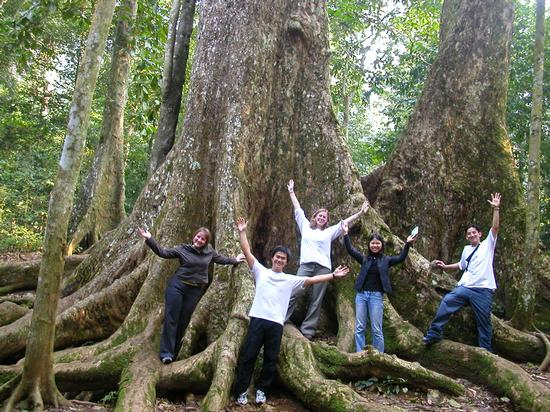 Kết luận: Trong tự nhiên có rất nhiều loài cây. Có  cây rất to, có cây rất nhỏ, có cây sống trên cạn, có cây sống dưới nước, có cây cho hoa, có cây cho quả…
HOẠT ĐỘNG 2
Thi gọi tên một số cây
-Thi gọi tên các loài cây bằng tranh ảnh, vật thật theo nhóm 4, bạn nào nói nhanh nhất, nhiều nhất sẽ là bạn thắng cuộc.
- Cho HS thi giữa các nhóm.
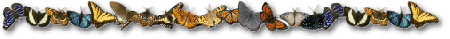 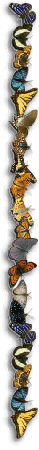 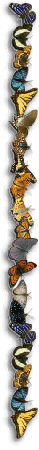 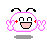 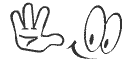 Đố bạn cây gì?
TRÒ CHƠI
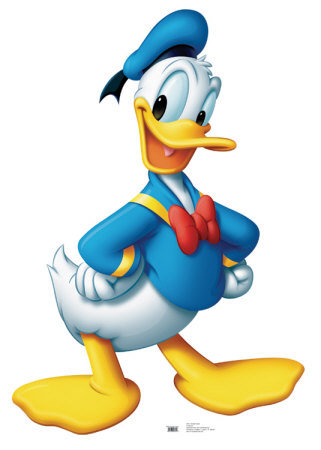 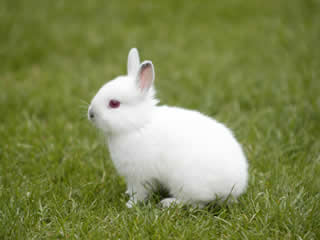 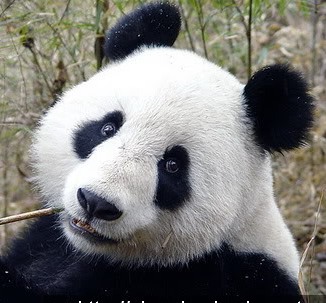 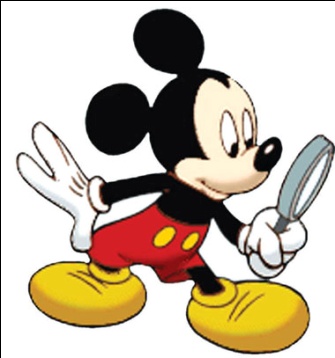 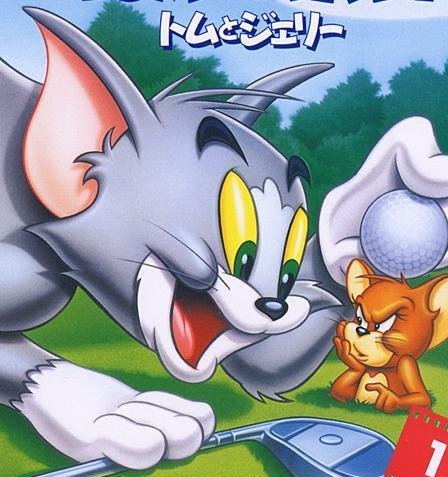 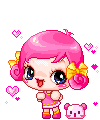 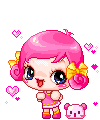 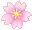 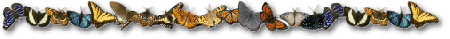 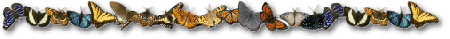 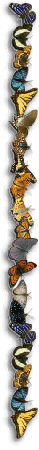 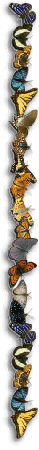 Thân sống bụi bờ
Vị đắng mà ngon
Ai cũng là con
Cũng kêu là má.
                                   (là cây gì ?)
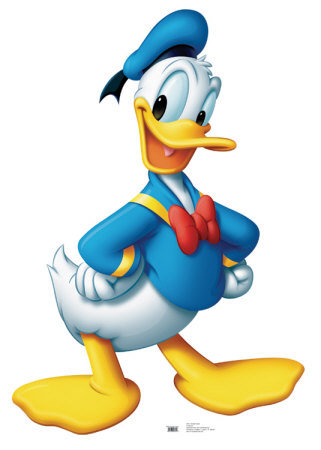 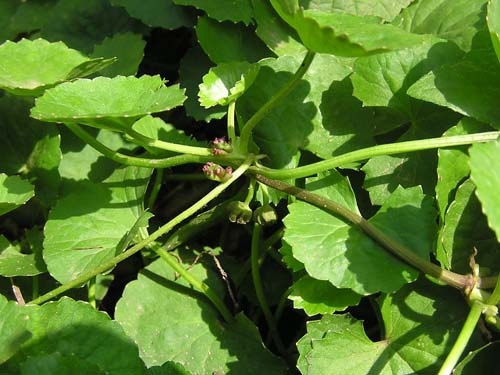 Cây rau má
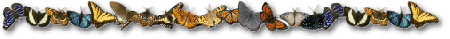 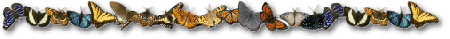 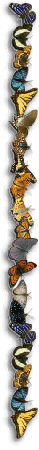 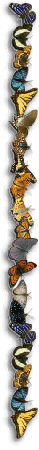 Củ gì đo đỏ
Mà thỏ thích ăn.
                       (là củ gì?)
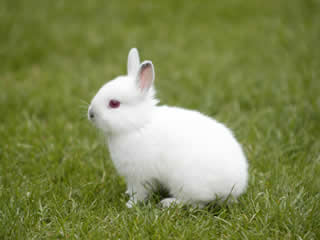 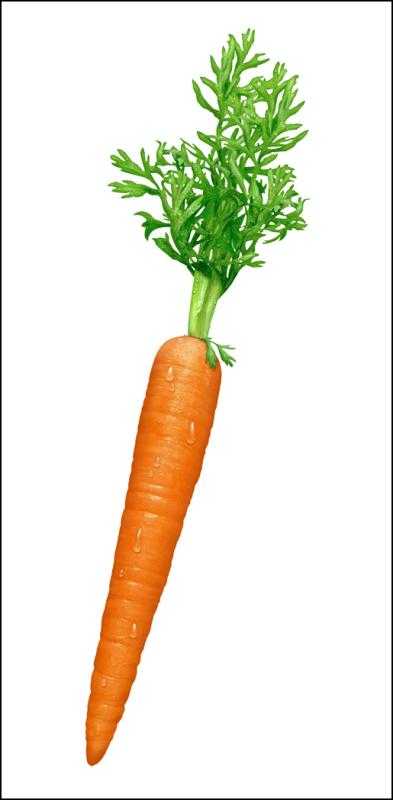 Củ cà rốt
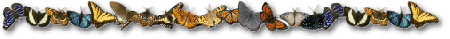 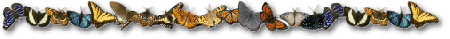 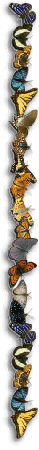 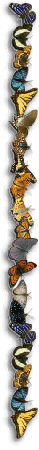 Hoa gì th¬m m¸t xanh xanh
Trưa hè mẹ nấu bát canh ngọt lành.         
                                               (là hoa gì ?)
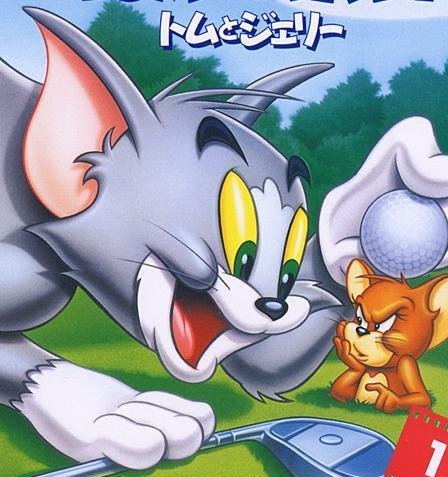 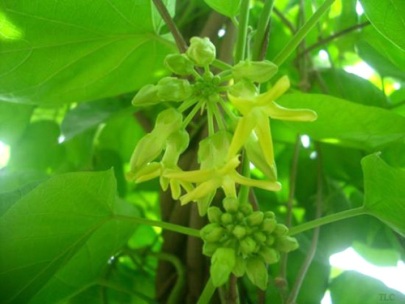 Hoa thiên lý
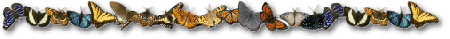 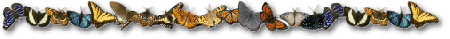 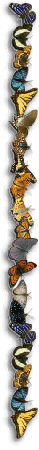 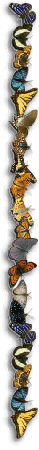 Cũng gọi là chuột
   Mọc ở trên cây
   Rửa sạch ăn ngay 
   Vừa ngon vừa mát.
                                                       (là quả gì ?)
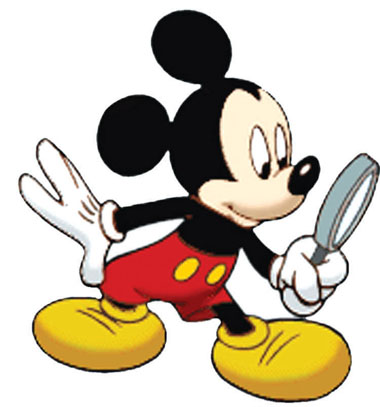 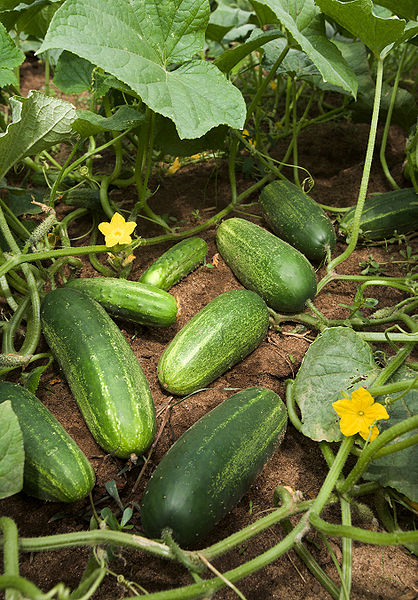 Quả dưa chuột
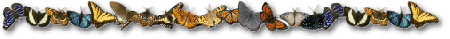 Dặn dò: 
-Về nhà tìm hiểu thêm về các loài cây xung quanh em.
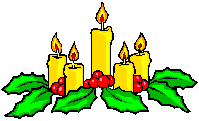 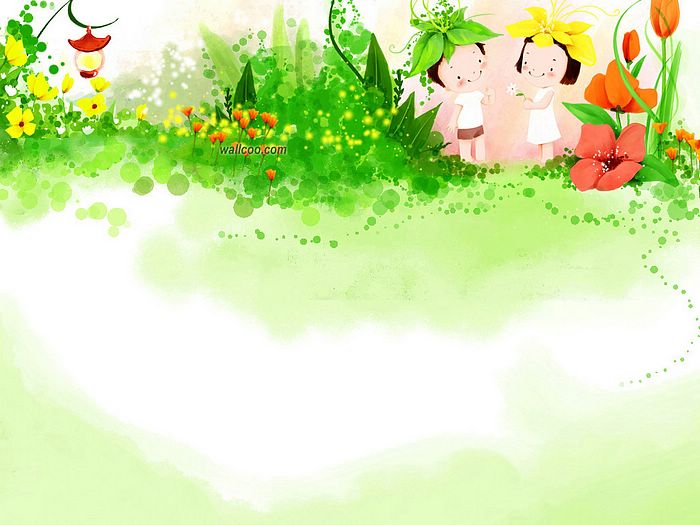 CHÚC THẦY,CÔ VÀ CÁC EM SỨC KHỎE
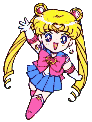 CHÀO TẠM BIỆT